ELEKTRİK VE MANYETİZMA
Elektrik Akımı, Potansiyel Fark Ve Direnç
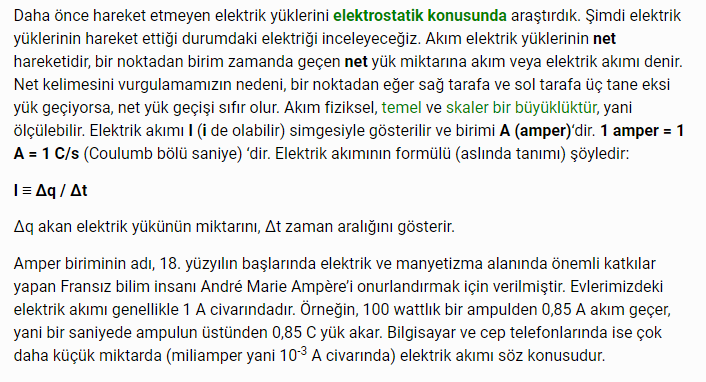 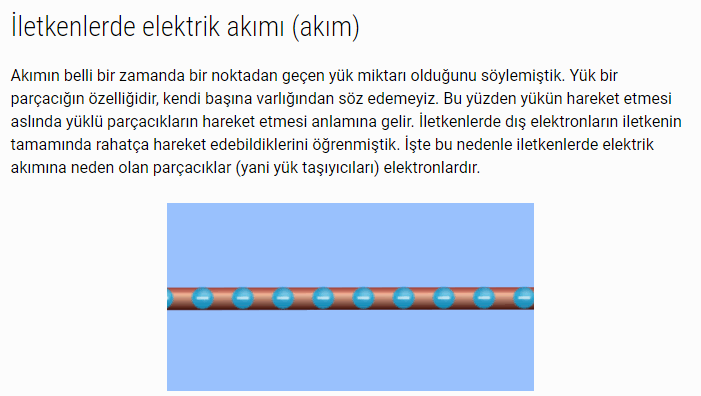 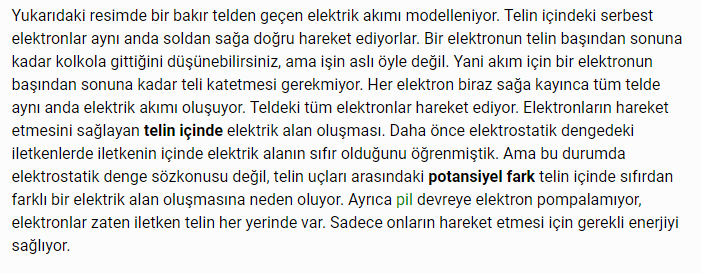 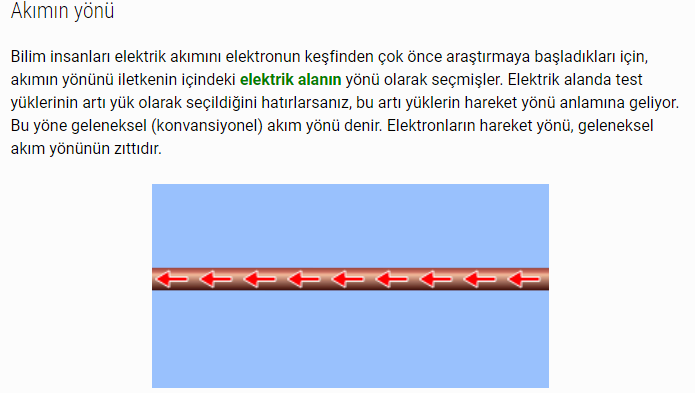 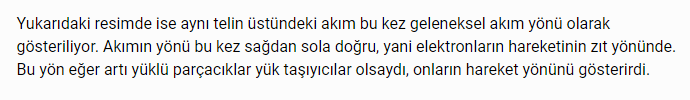 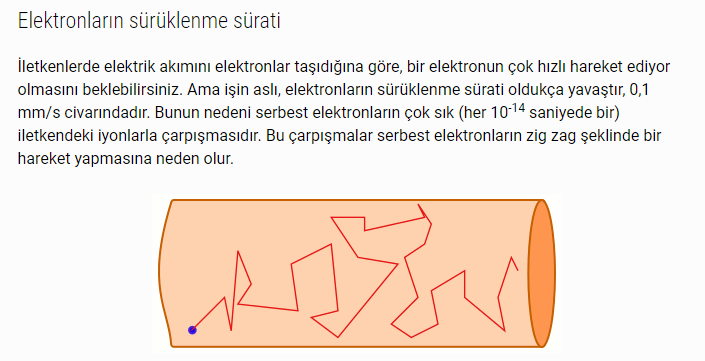 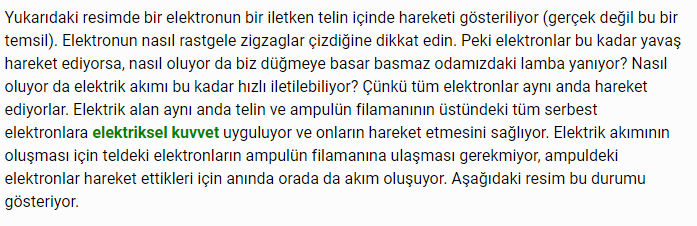 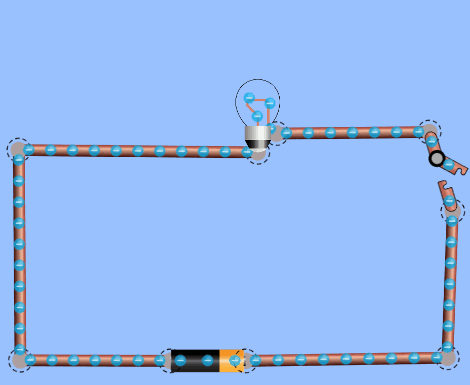 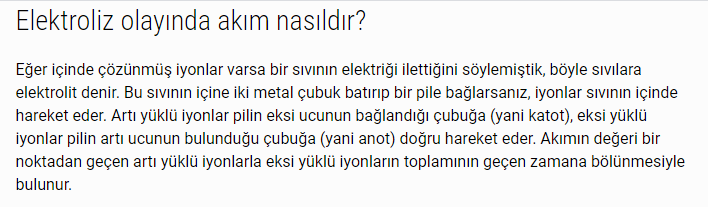 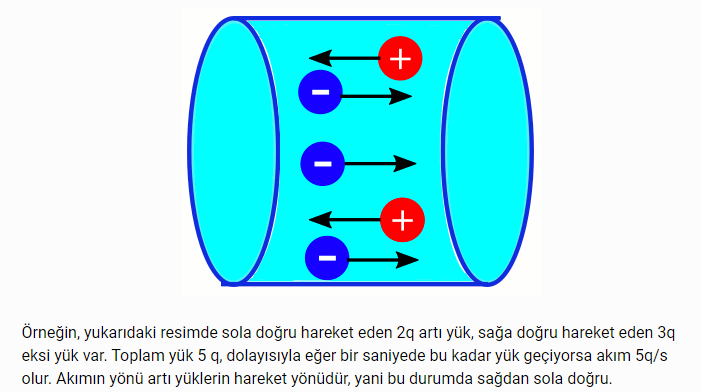 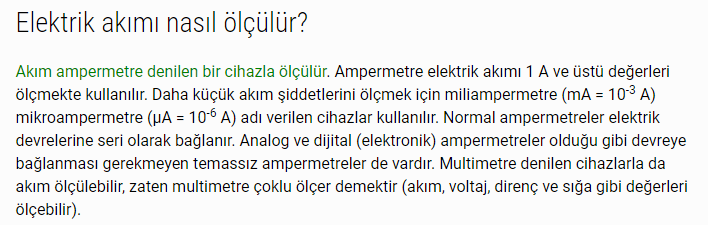 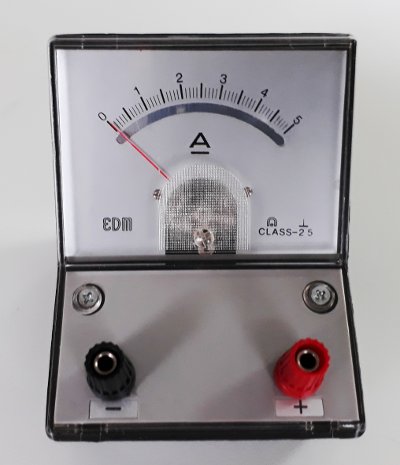 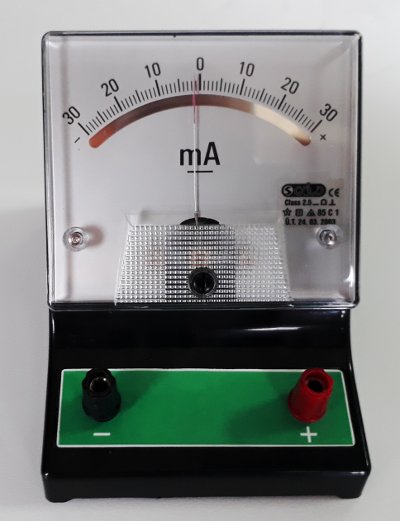 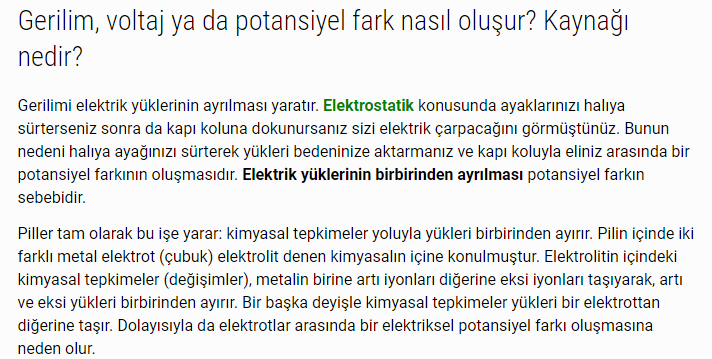 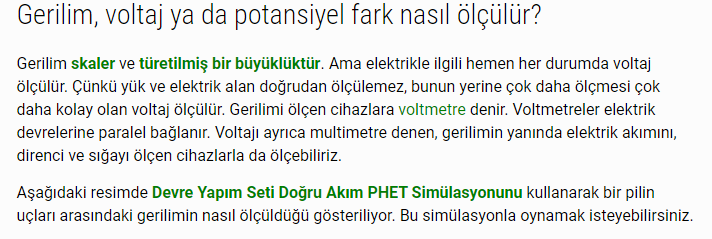 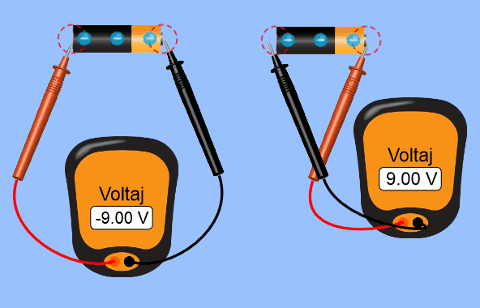 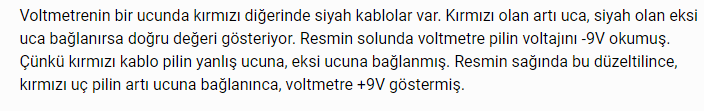 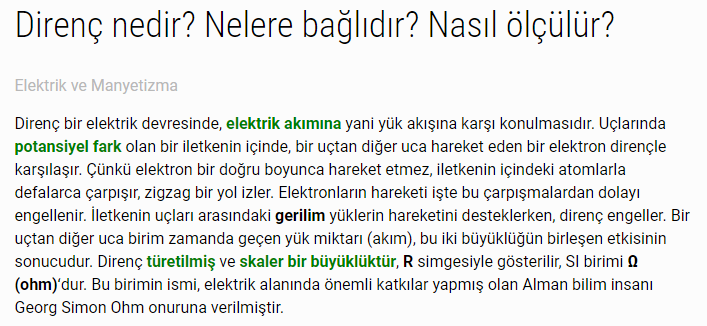 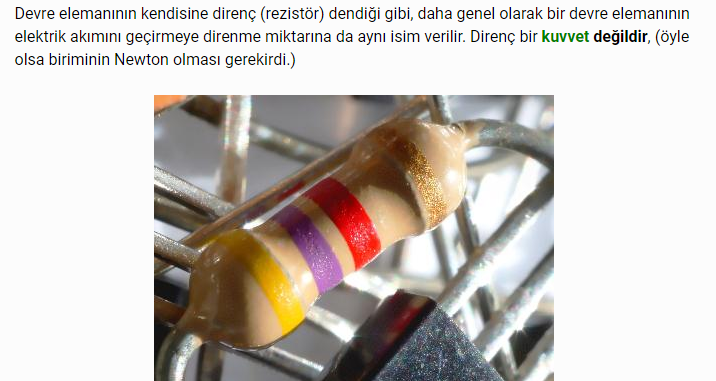 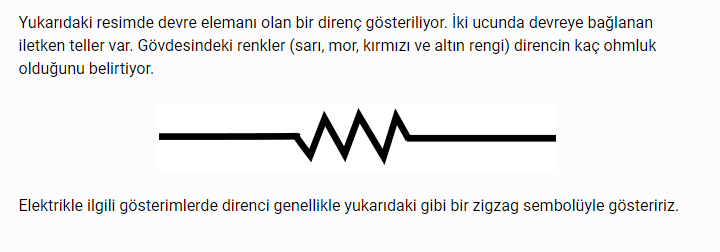 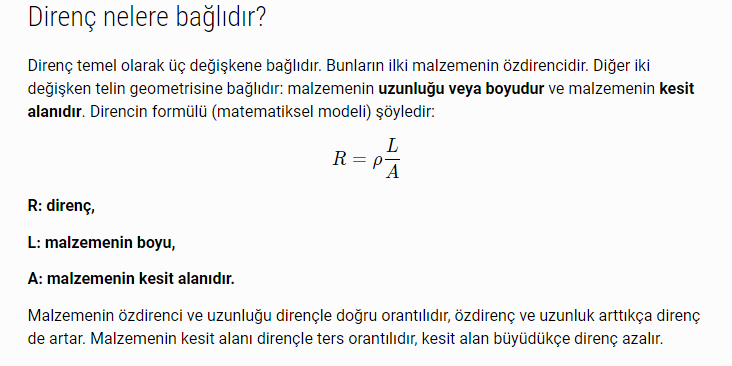 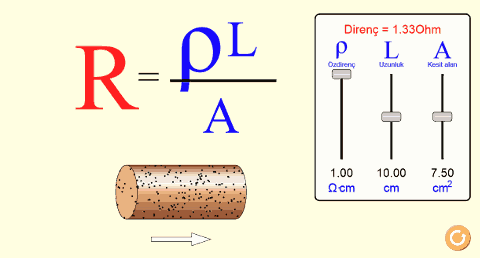 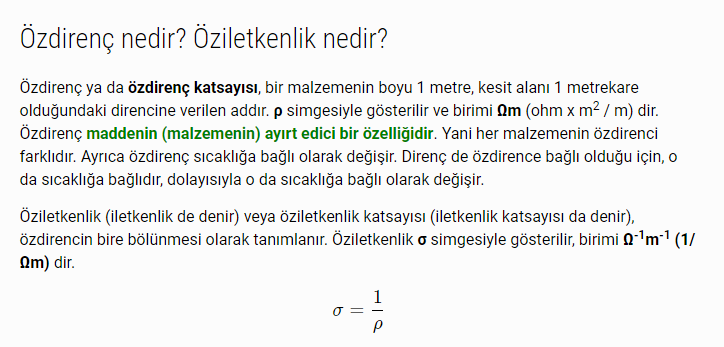 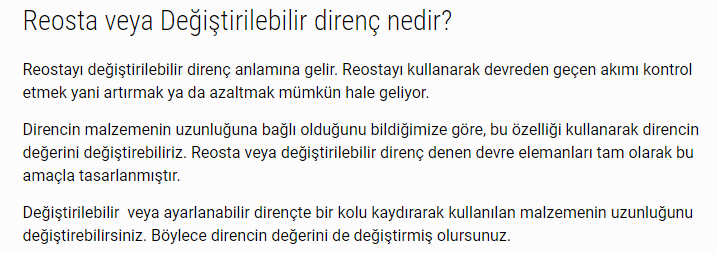 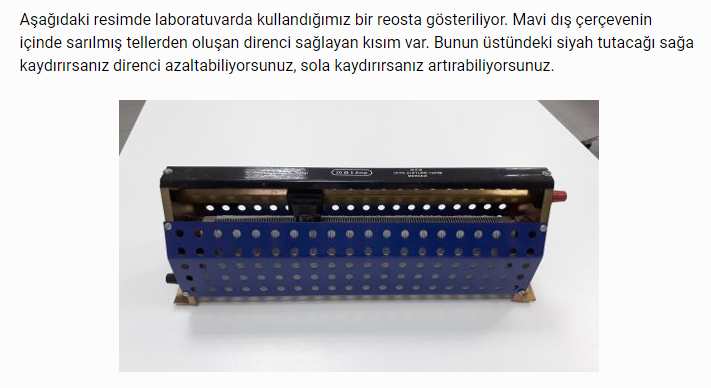 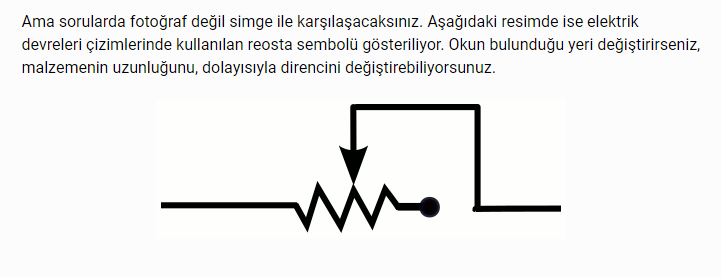 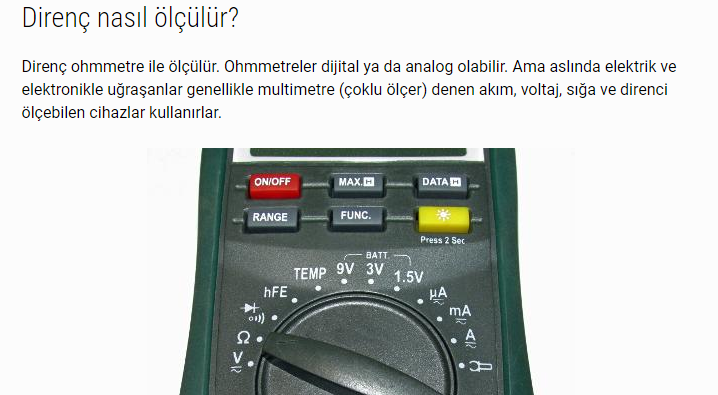 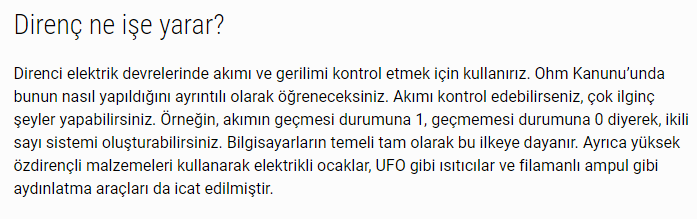 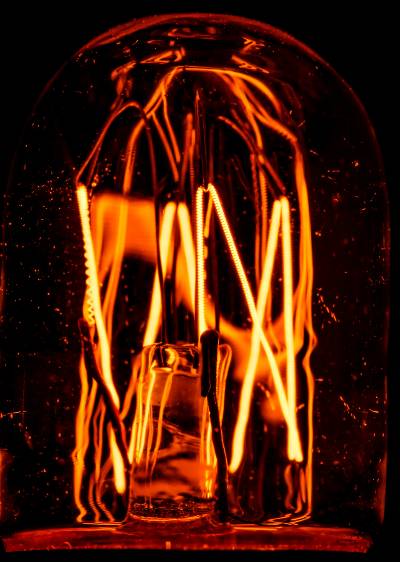 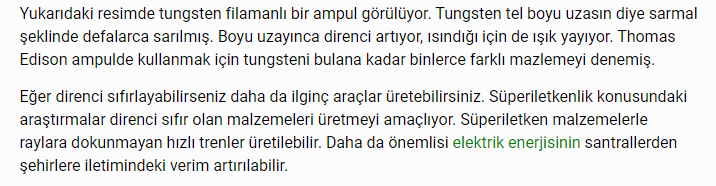 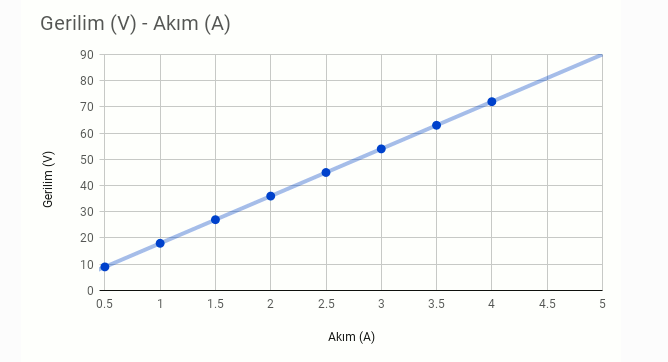 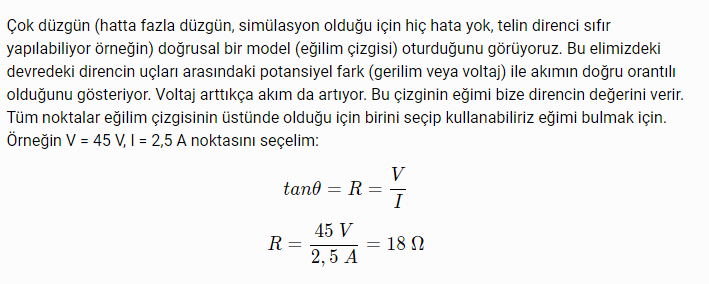 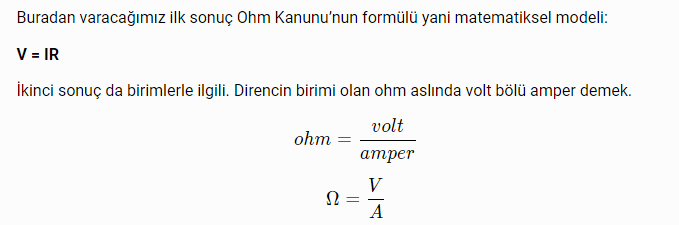 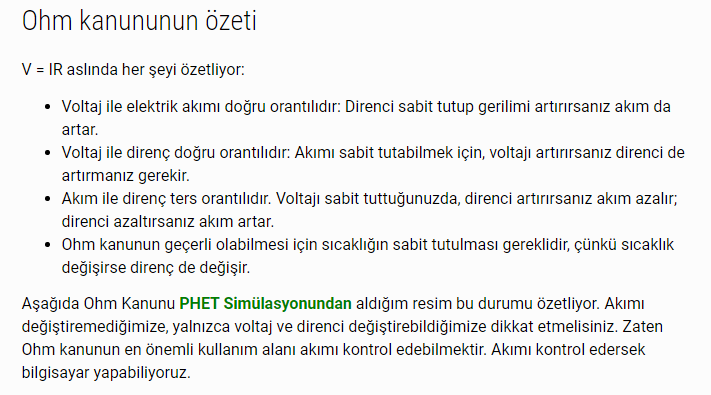 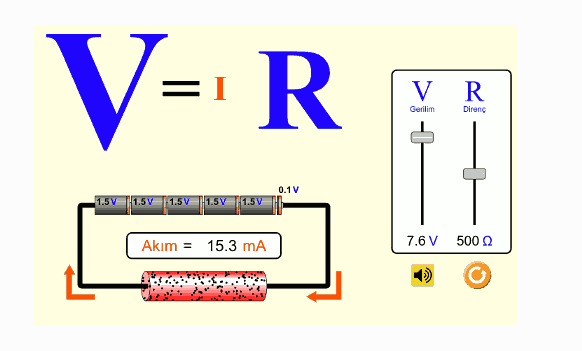 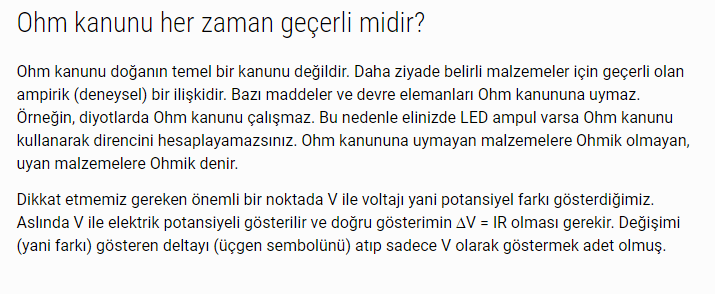 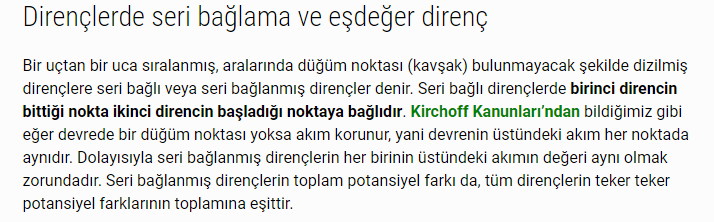 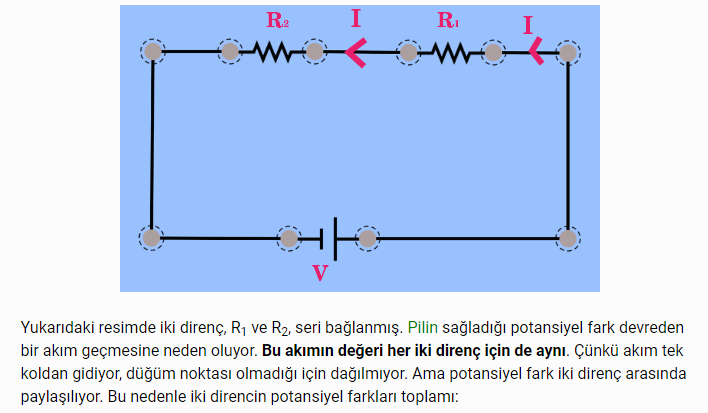 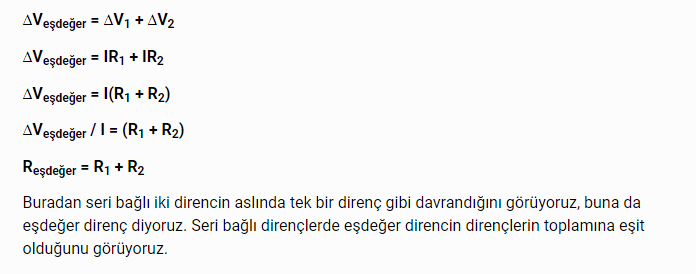 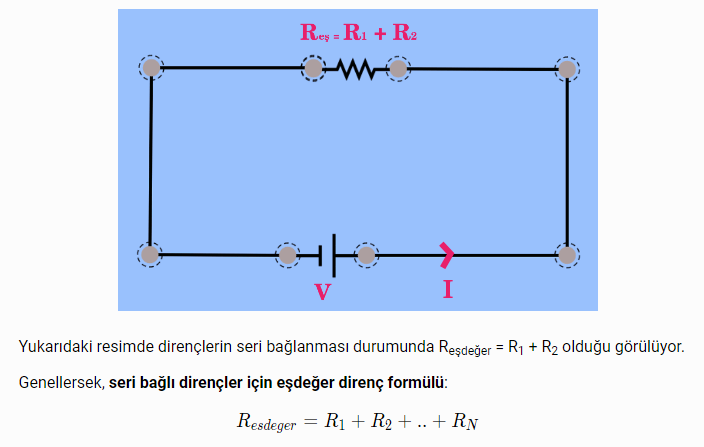 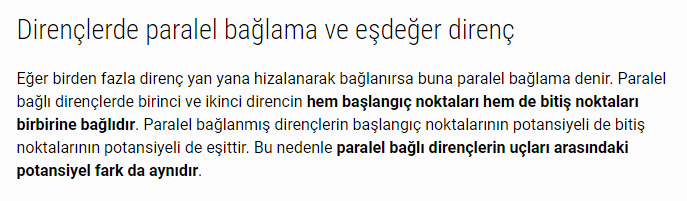 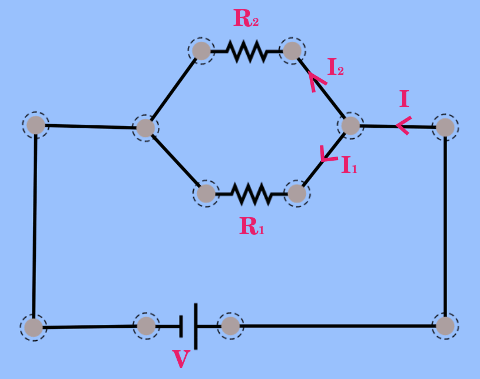 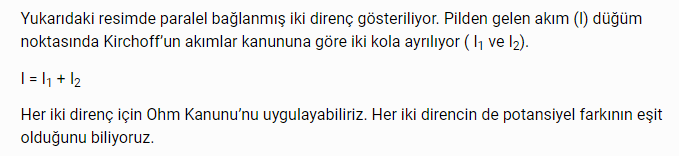 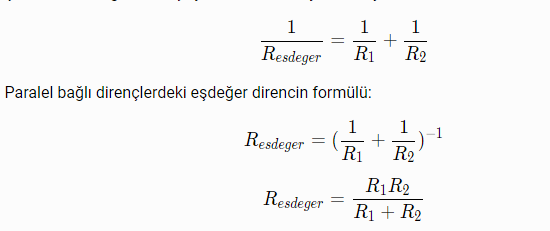 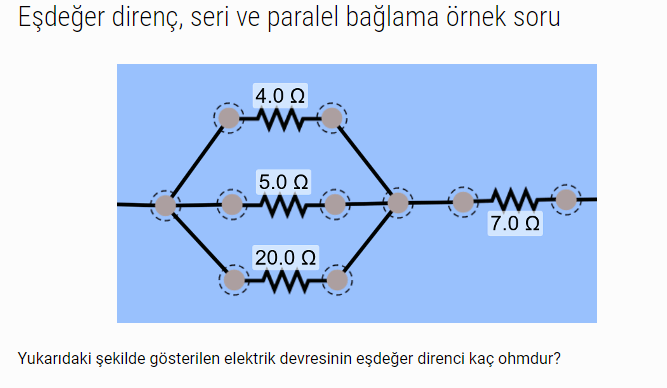 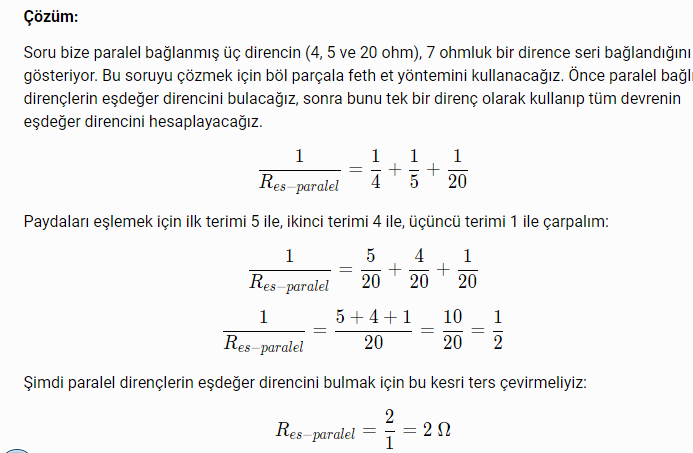 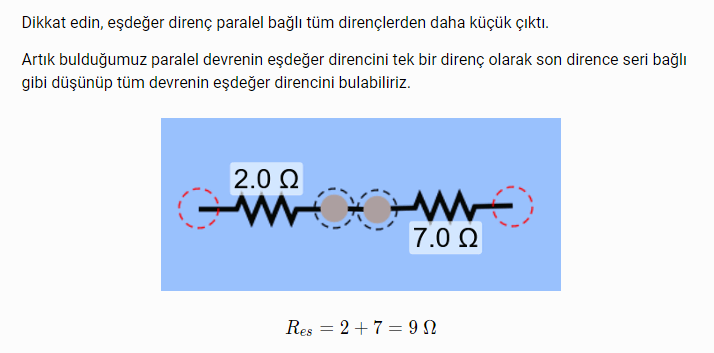 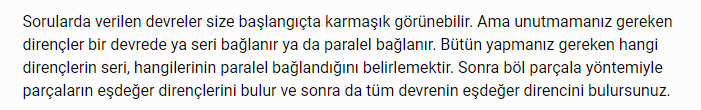 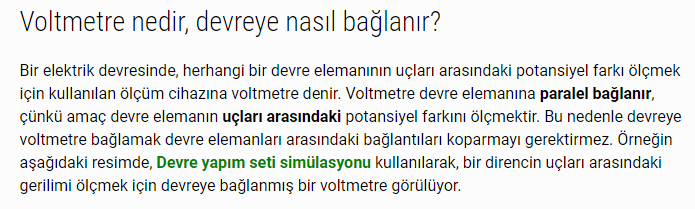 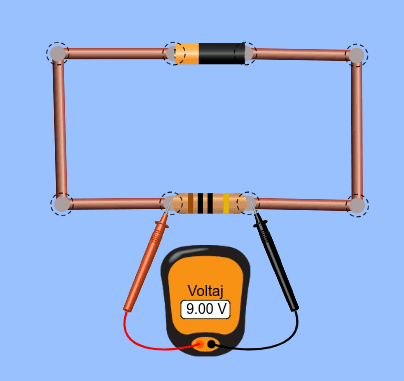 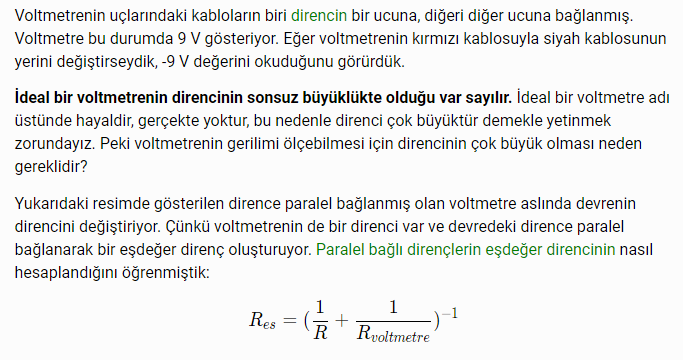 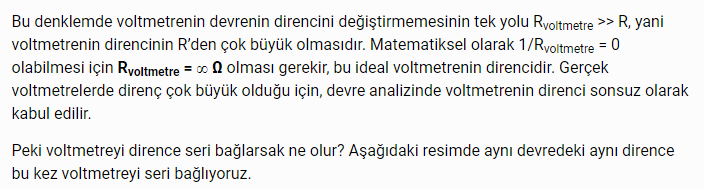 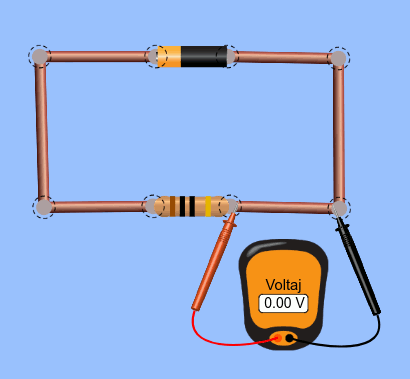 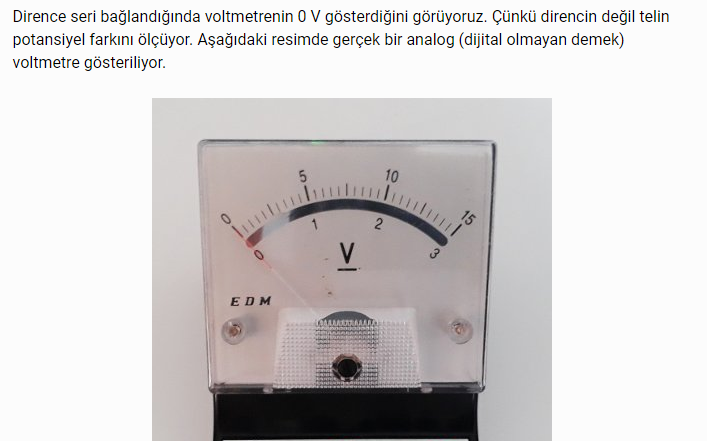 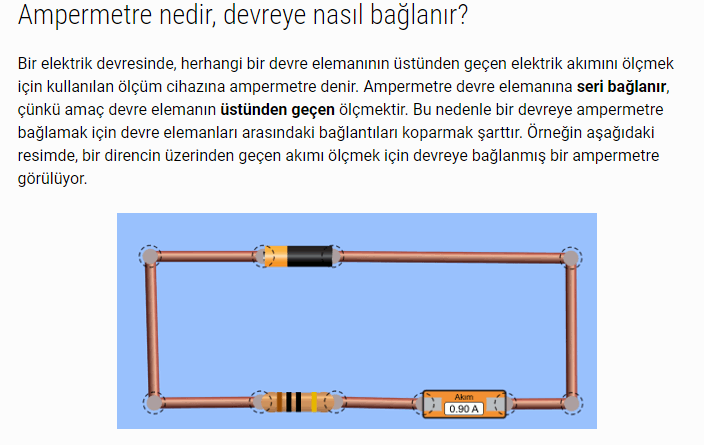 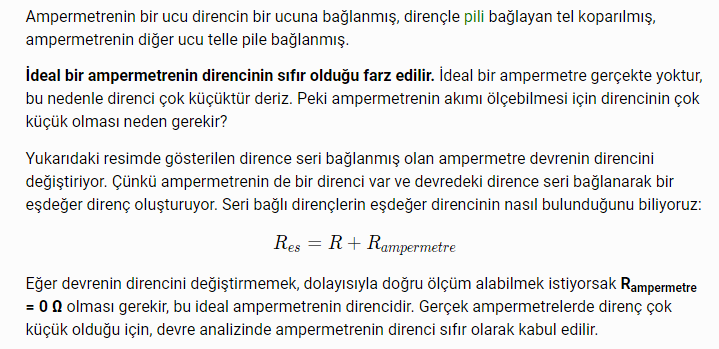 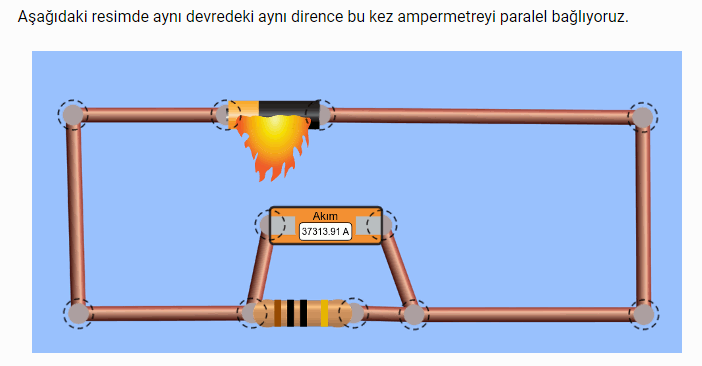 Dirence paralel bağlandığında ampermetrenin 37313,91 A ölçtüğünü görüyoruz. Bu çok yüksek bir akım değeri. Ayrıca pilin de çok ısınıp tutuştuğunu görüyoruz. Neler oluyor?
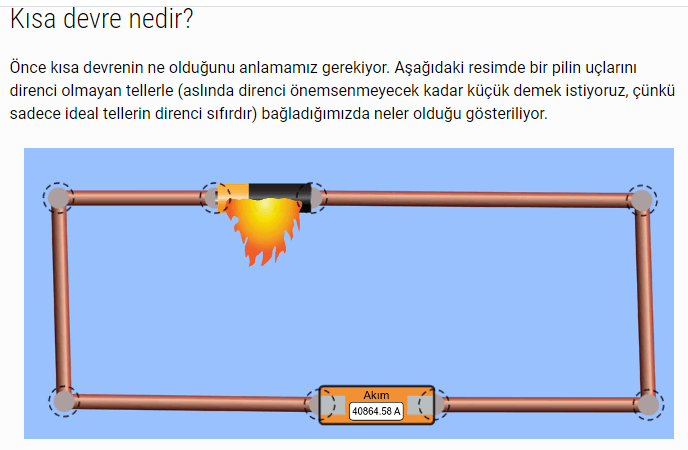 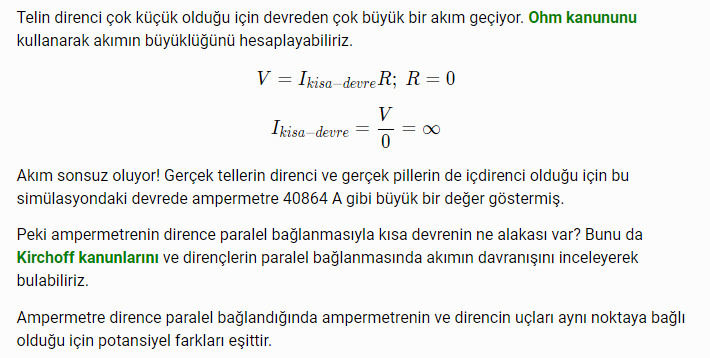 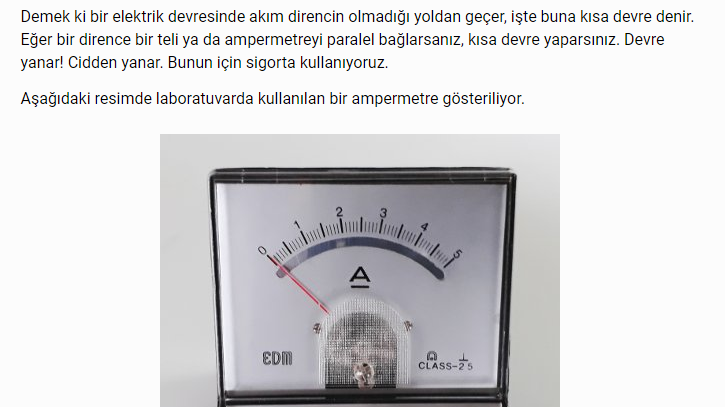 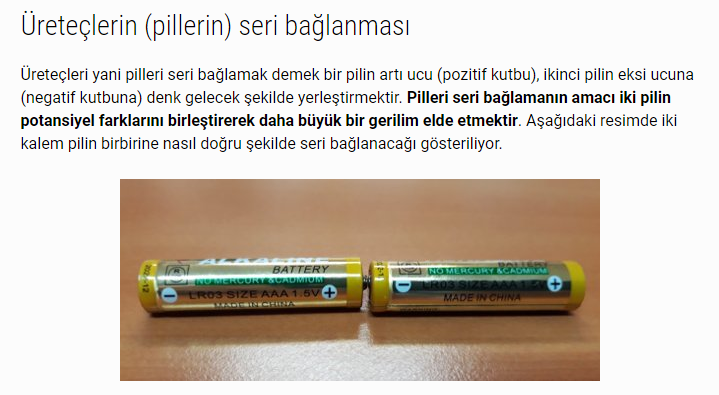 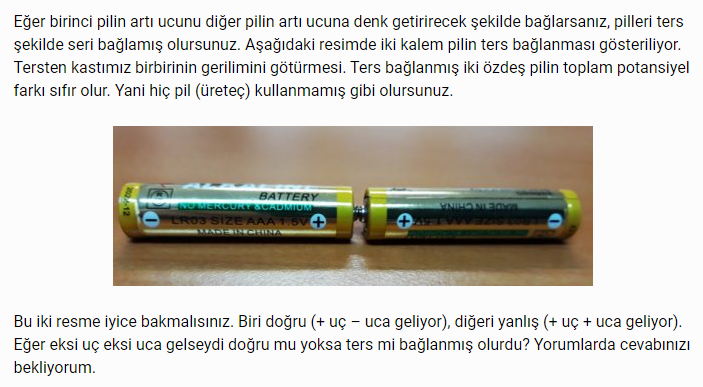 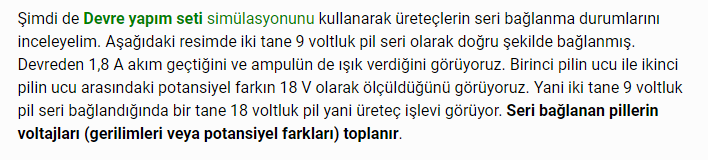 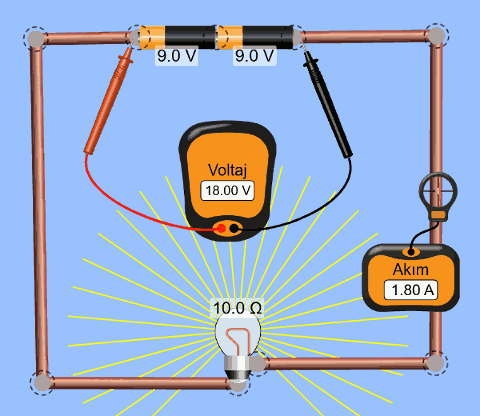 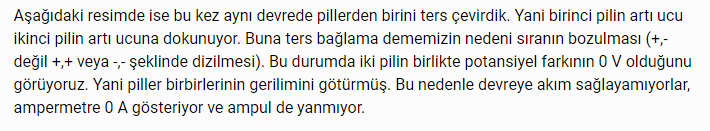 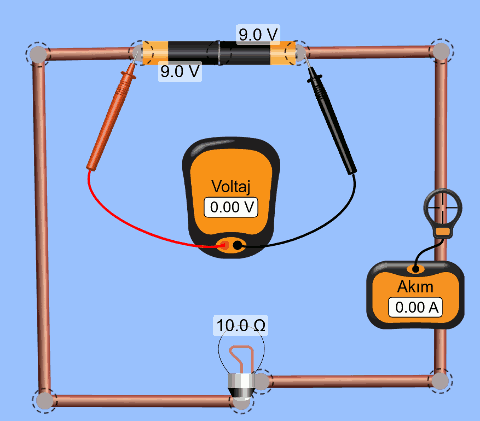 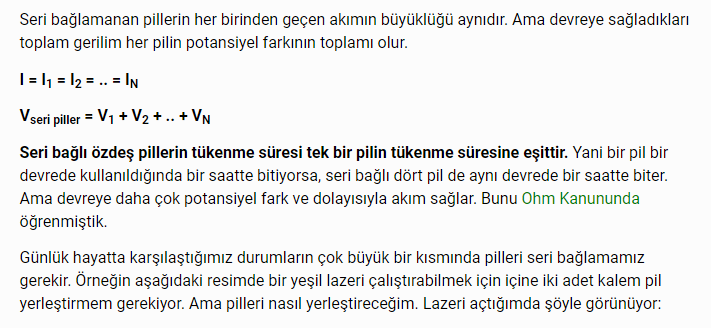 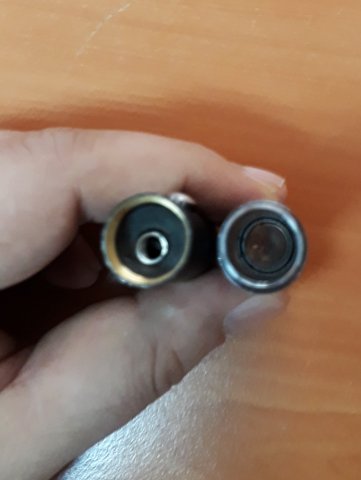 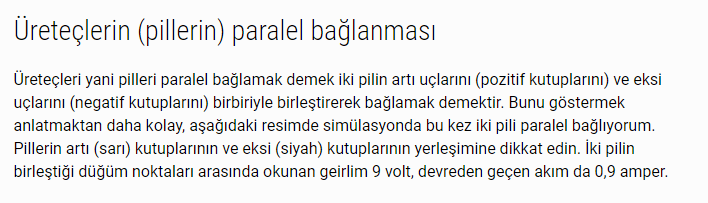 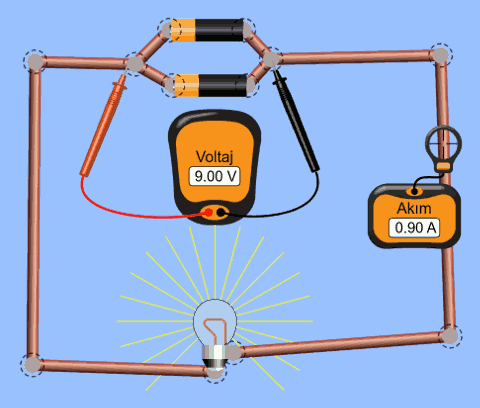 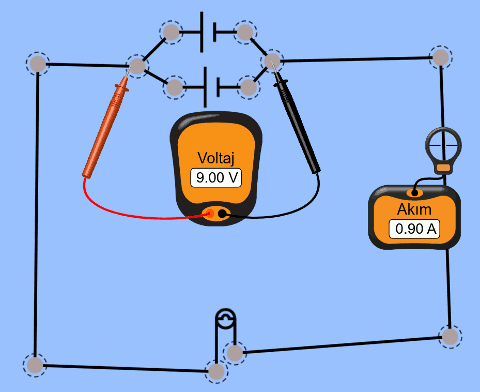 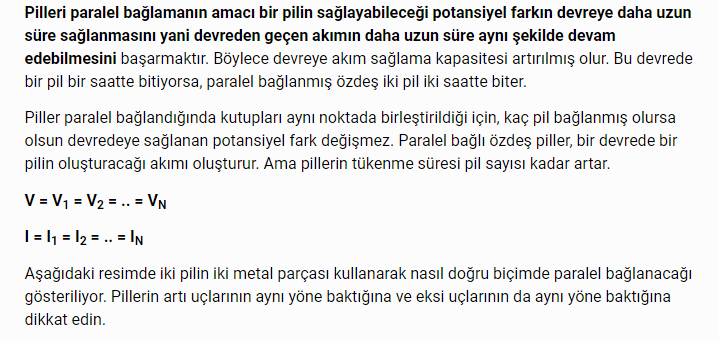 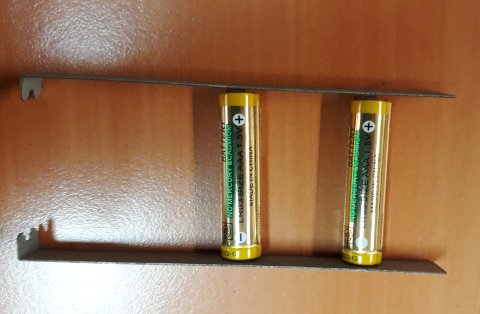 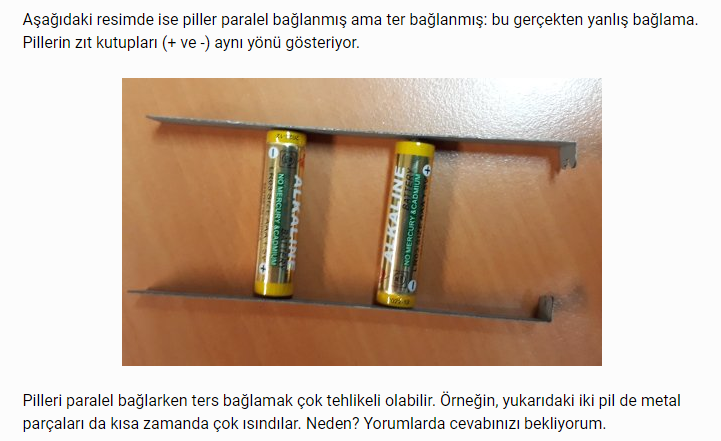 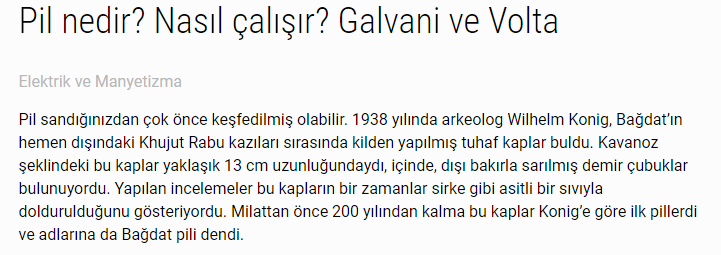 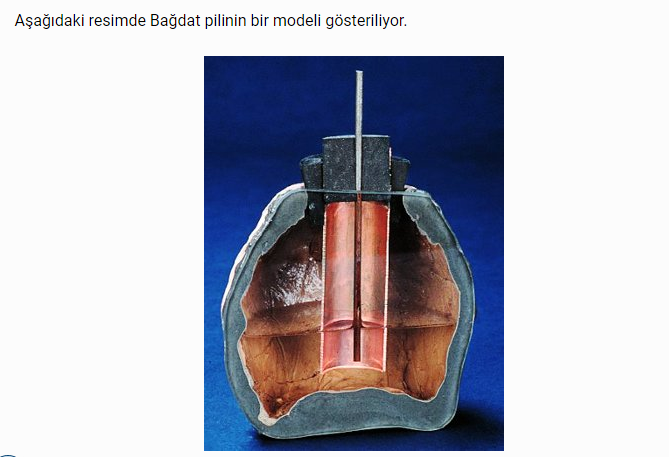 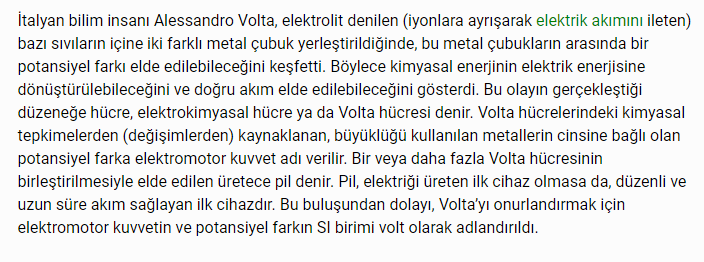 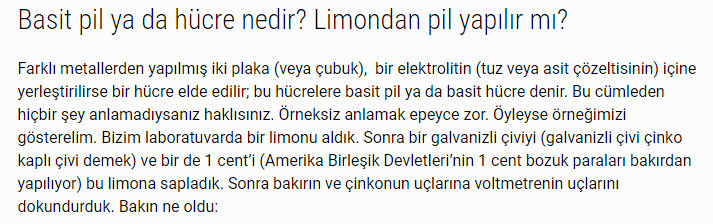 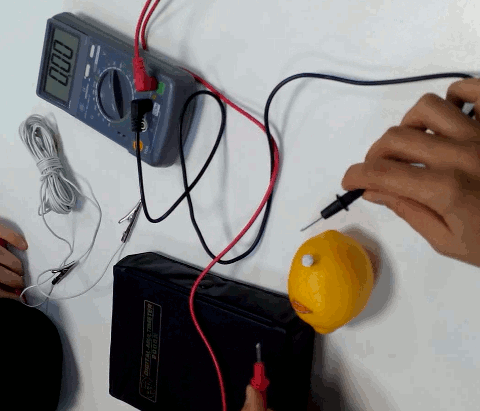 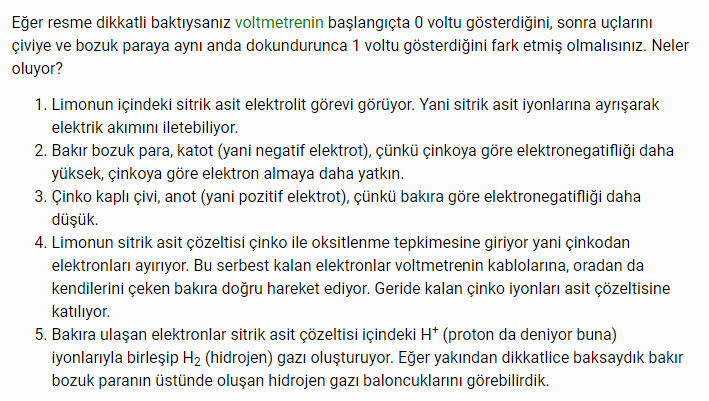 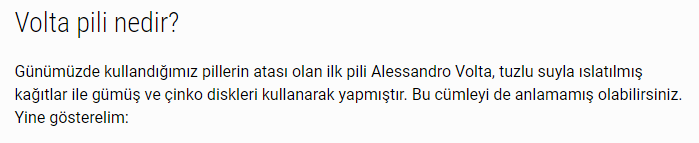 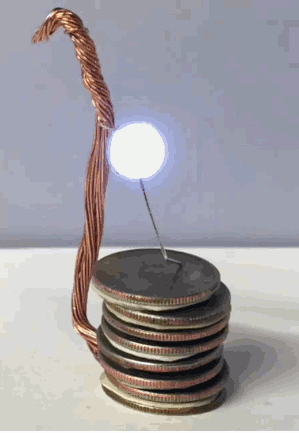 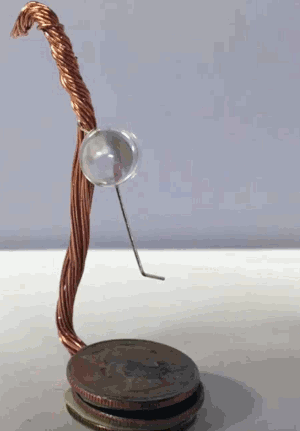 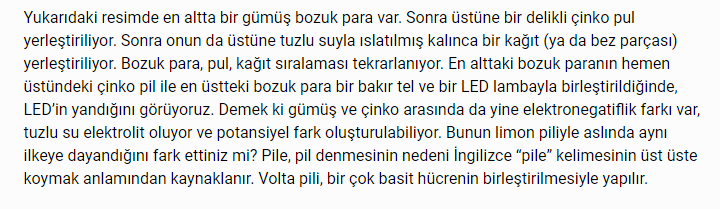 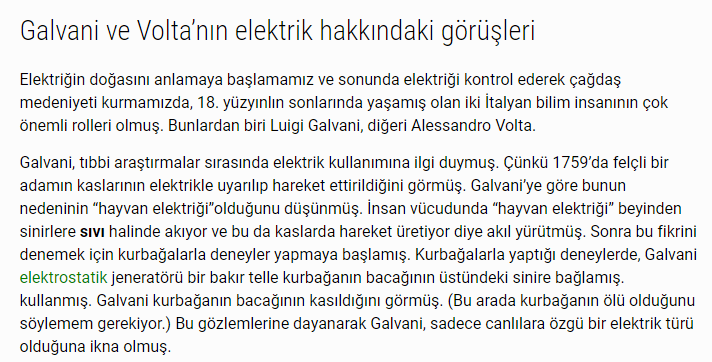 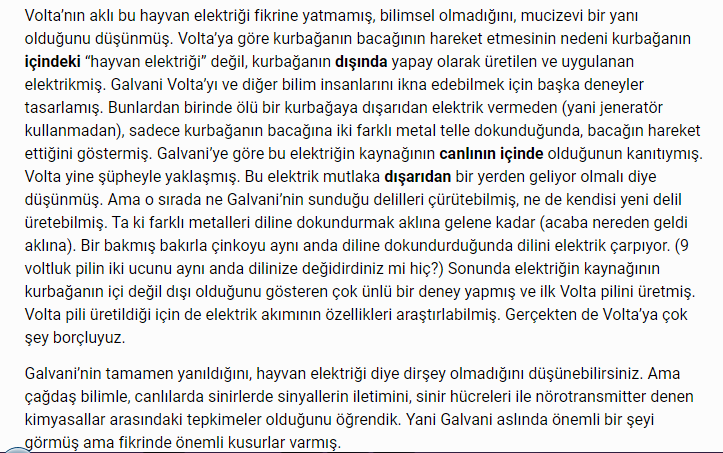 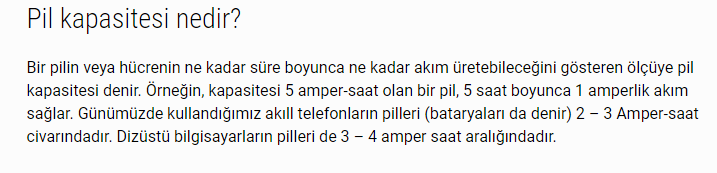